Welcome!
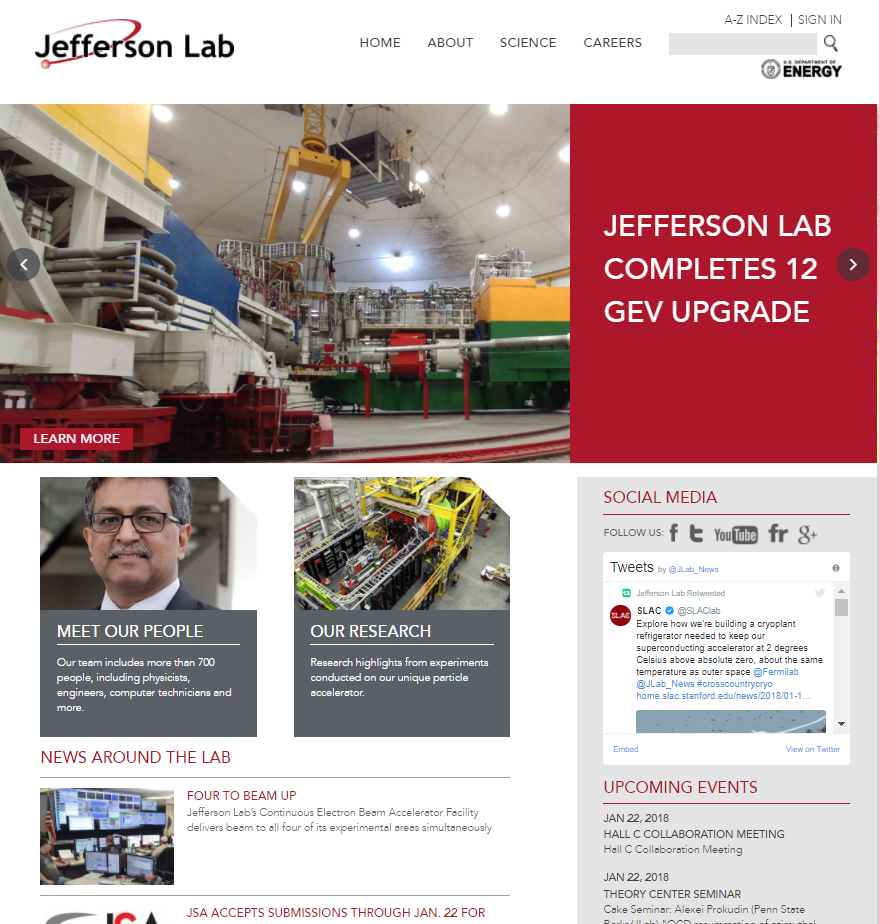 JLab.org Content Editor and Publisher Training
David Chopard
Monday, March 12, 2018
Agenda
The training course will be done in two sections: 
Section 1: Review the basic functionality of Drupal 		Editing and Publishing
Section 2: You will complete, on your own, a project 		encompassing all of the techniques 			learned in Section 1.
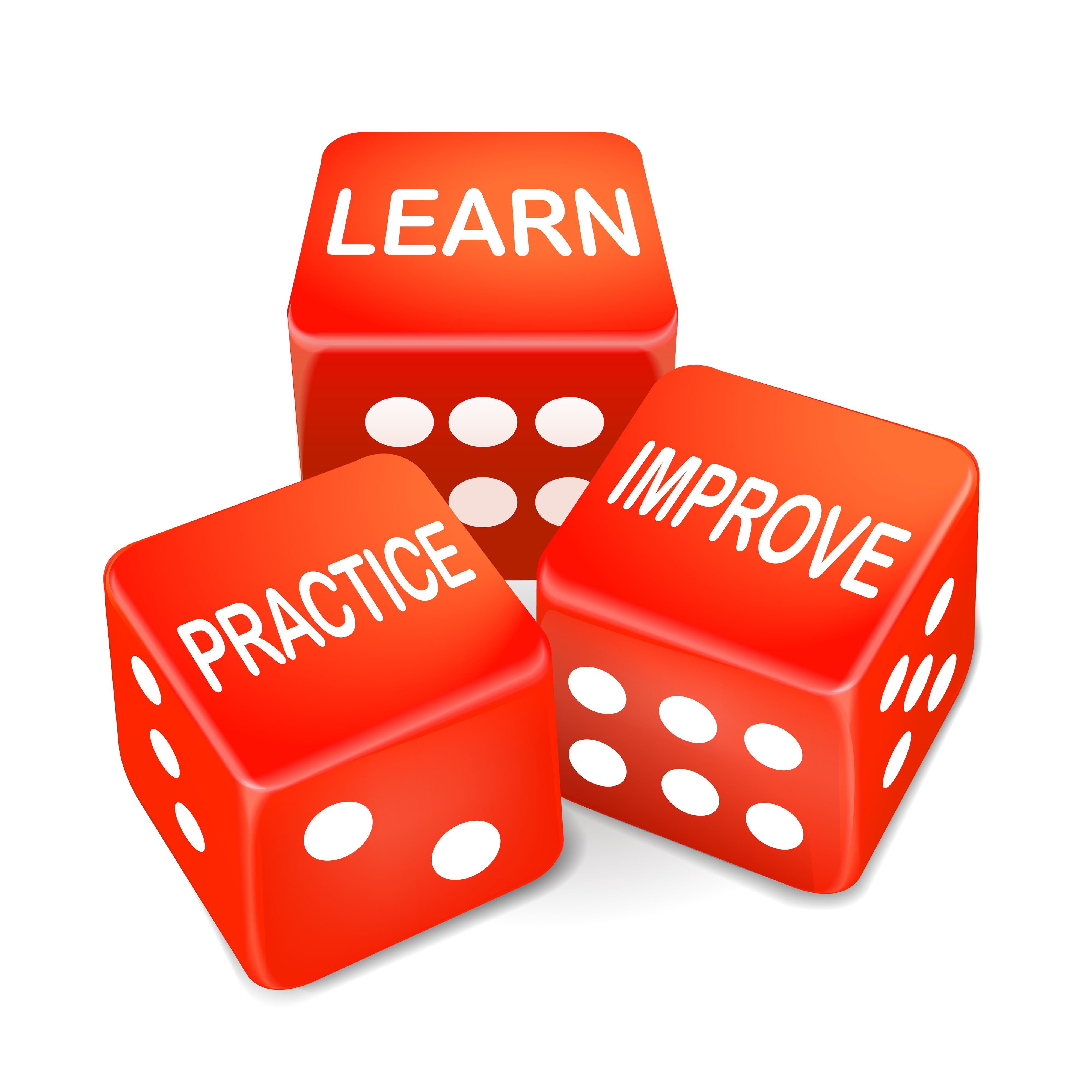 Things to Remember
There will be a lot to take in!
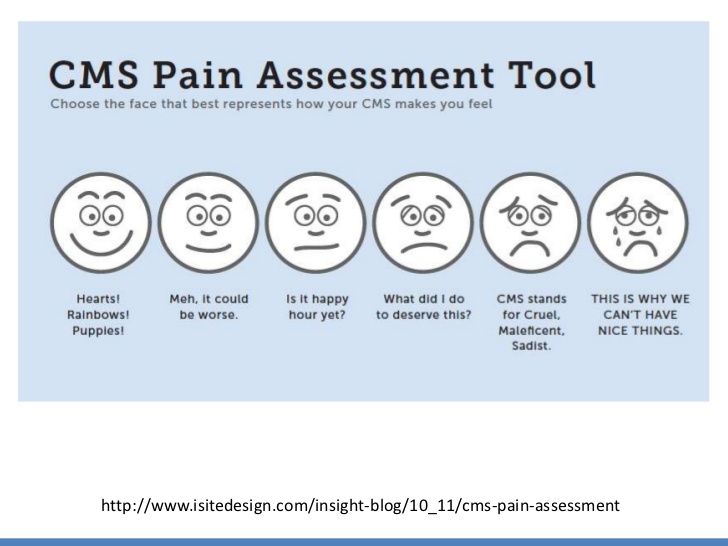 Things to Remember
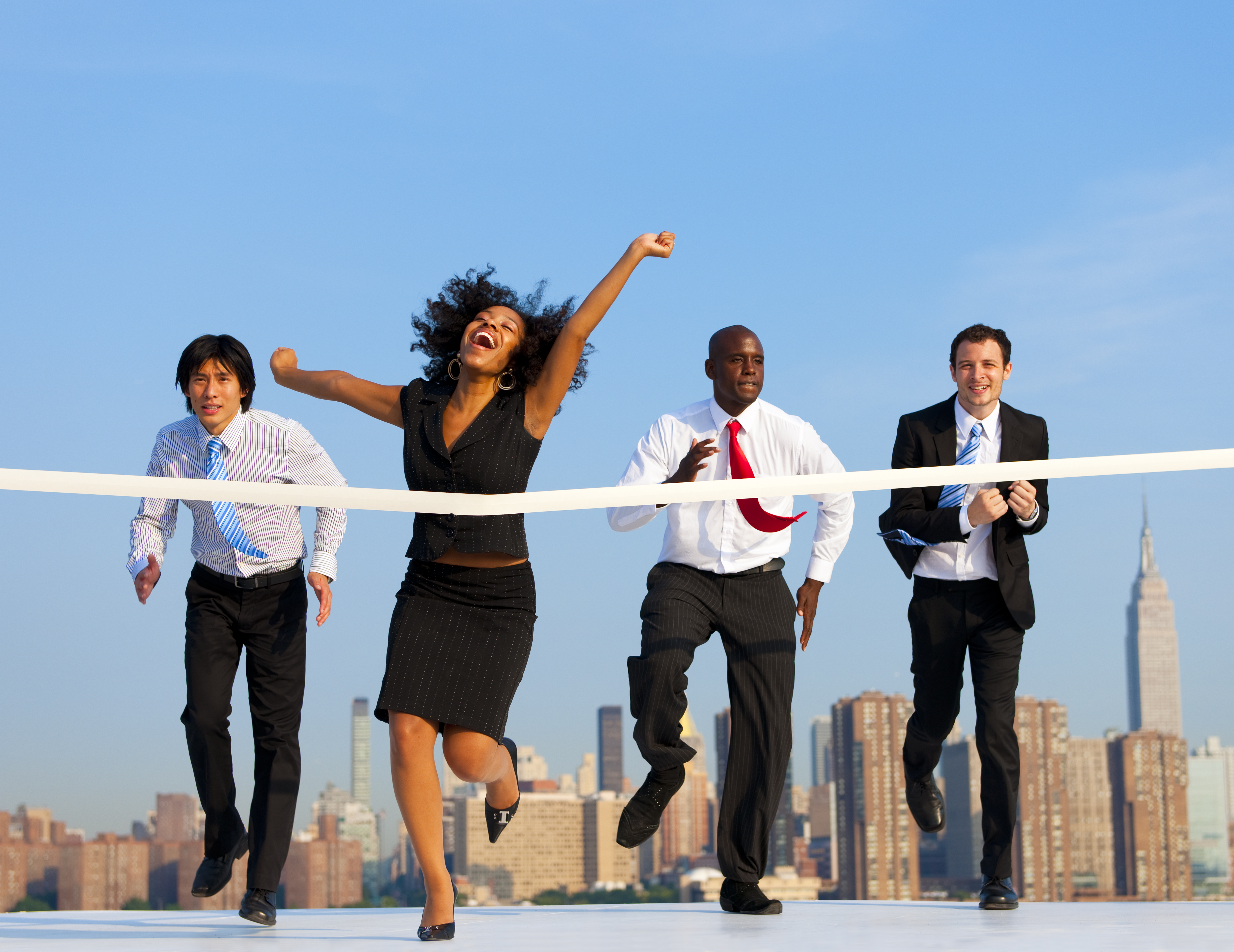 All students progress at a different pace. 
Those who finish quickly can help others.
Things to Remember
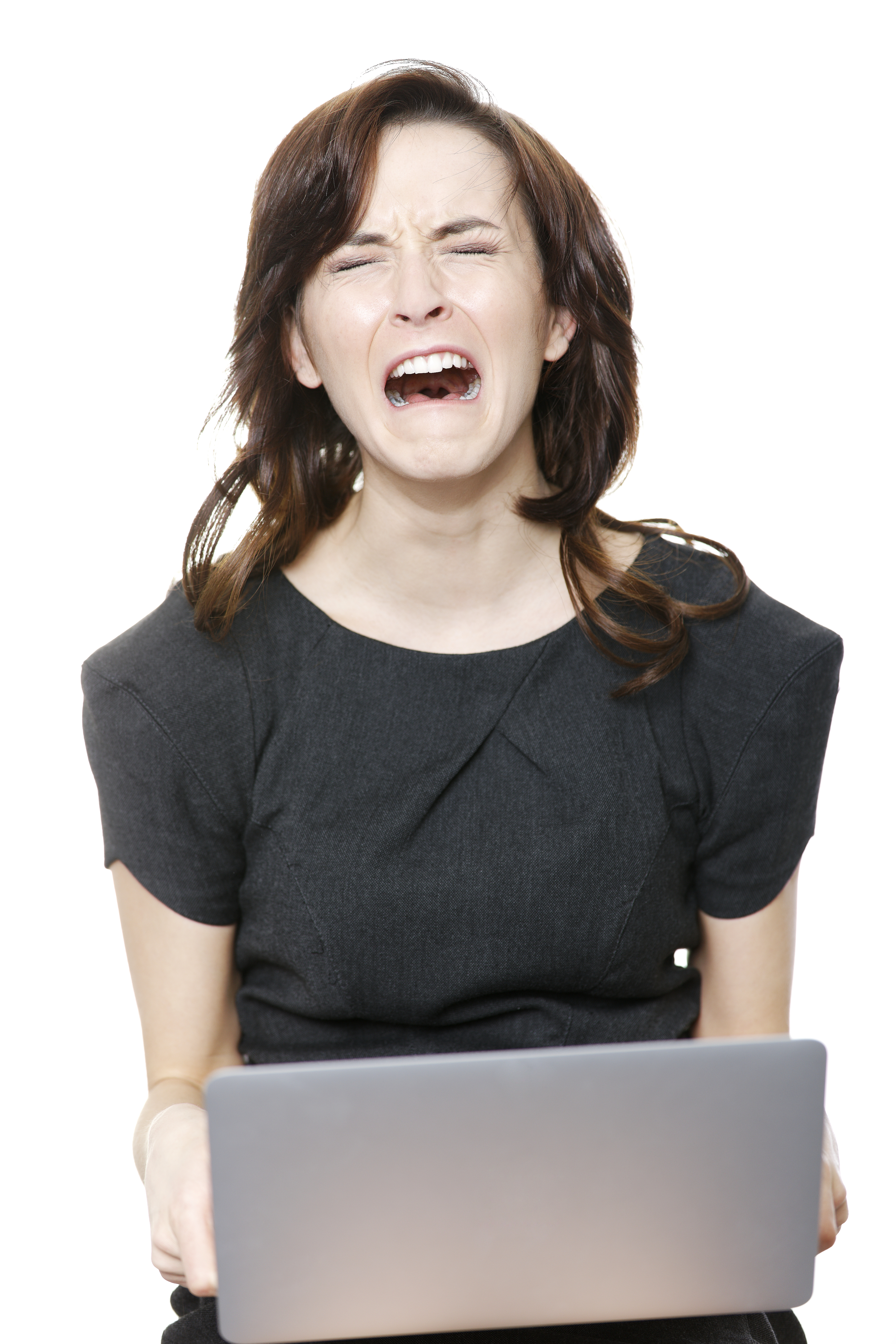 Expectations – 
There is a lot to know! 
Today, we are going to cover only the basics of Drupal.
Using today’s information, you should be able to start maintaining your area’s webpages.
Things to Remember
Ask questions! 
Don’t be afraid to say,
I don’t know...Help!
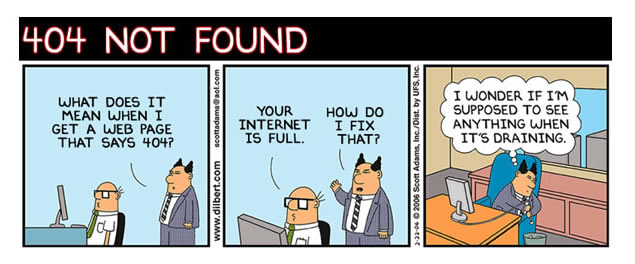 Section 1: Review Basic Functionality
What is Drupal? A quick introduction to the software
About Content, Content Types, and Nodes 
Creating Content: Front- and Backend
Creating and Editing Content 
Users: Roles Permissions
Editor vs. Publisher
Open Discussion/Questions
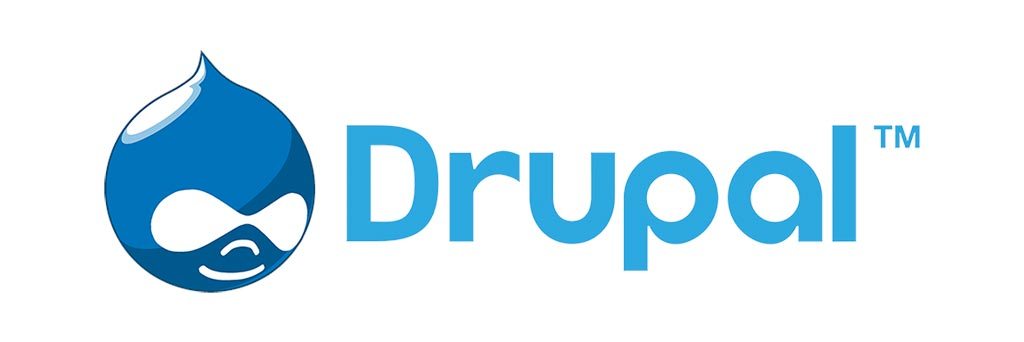 Drupal = Content Management System (CMS)
Help’s you manage your website's content
Open source = low maintenance costs 
Highly customizable
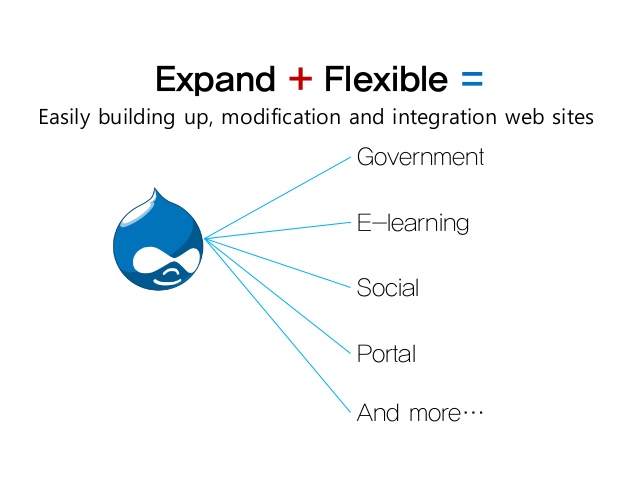 Content and Content Types
Content: The text, images, and other information on a web site.

Content Types: Enable you to organize, manage, and handle content in a consistent way across your website.
An action in the real world
ex: Hall D publishes a result!
Add Content (Node)
ex: 
Hall D’s QWeak Project strikes gold…
Define a Content Type
ex: News Release
Content Types- General
Most CMS systems have only one content type- not Drupal!
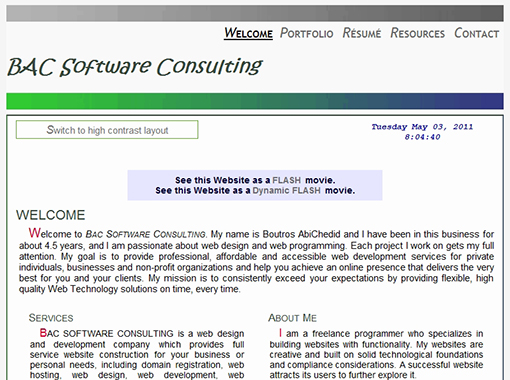 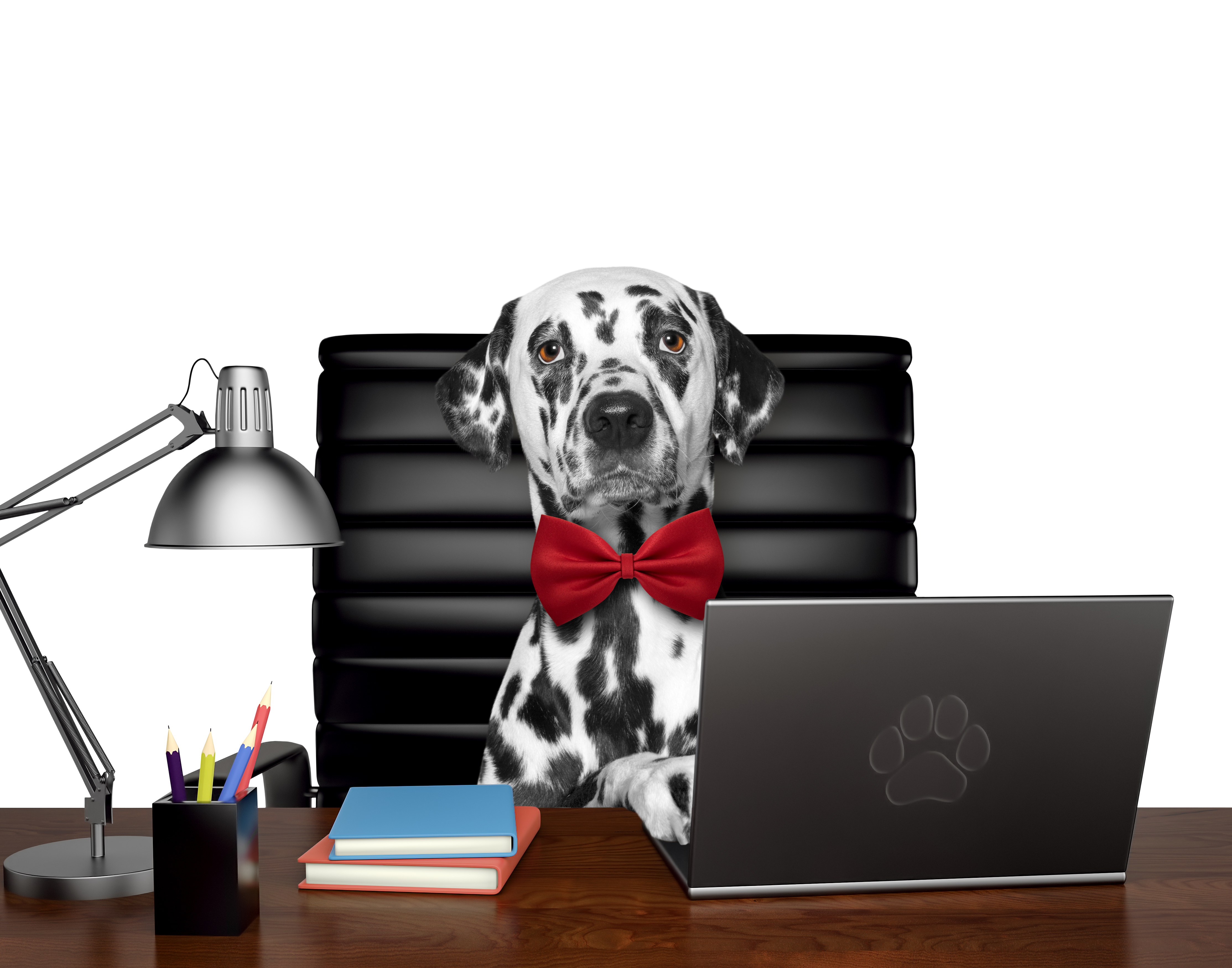 Content Types- Drupal
In Drupal, there are many different kinds of content types to help you organize your different kinds of content more efficiently.
Event Planning Pages
(use calenders and registration forms)
Human Resources Pages
(uses personel forms and reference information)
Data Collection Pages
(uses charts, plots and fields for technical data)
Social Media Pages
(use facebook and twitter feeds)
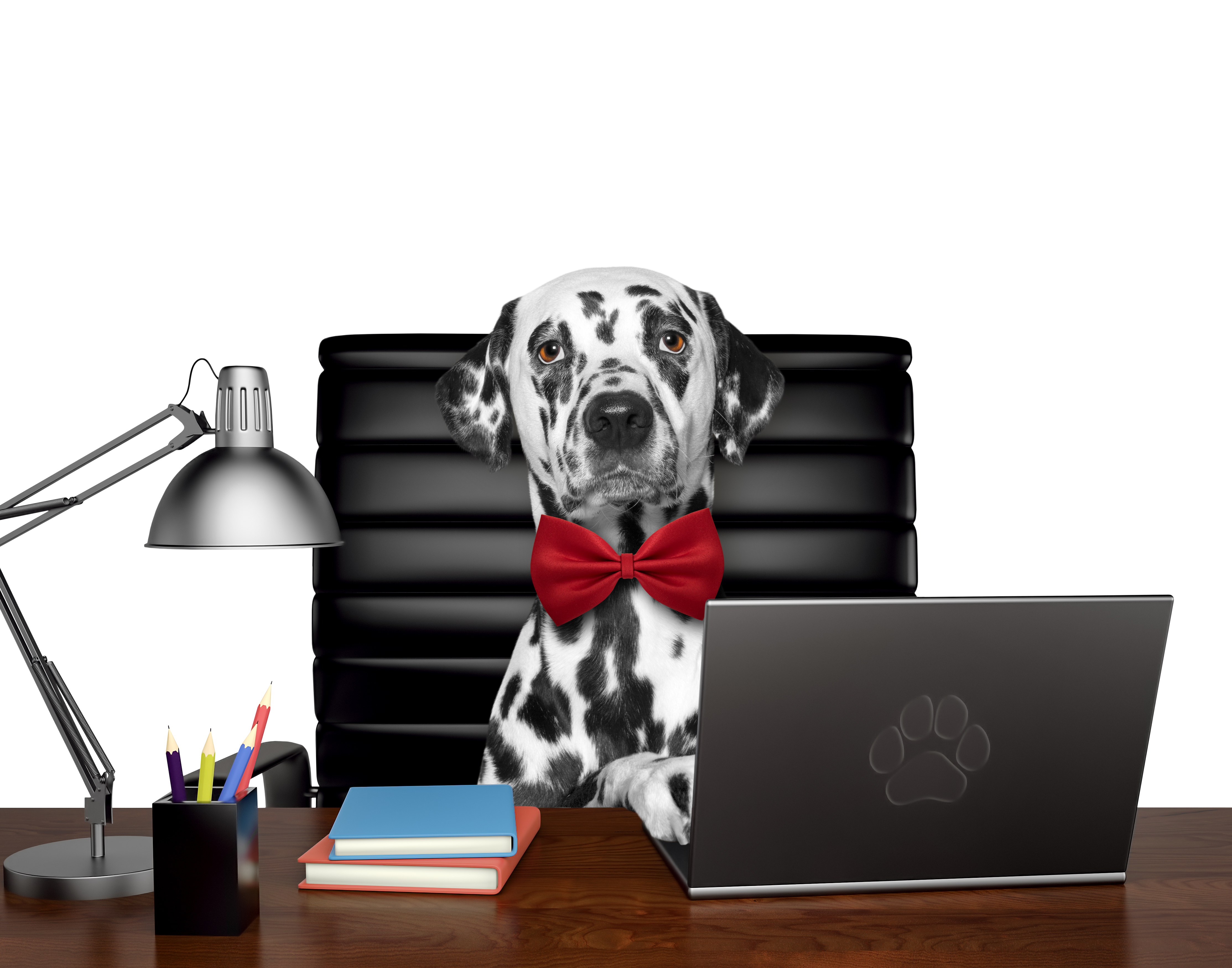 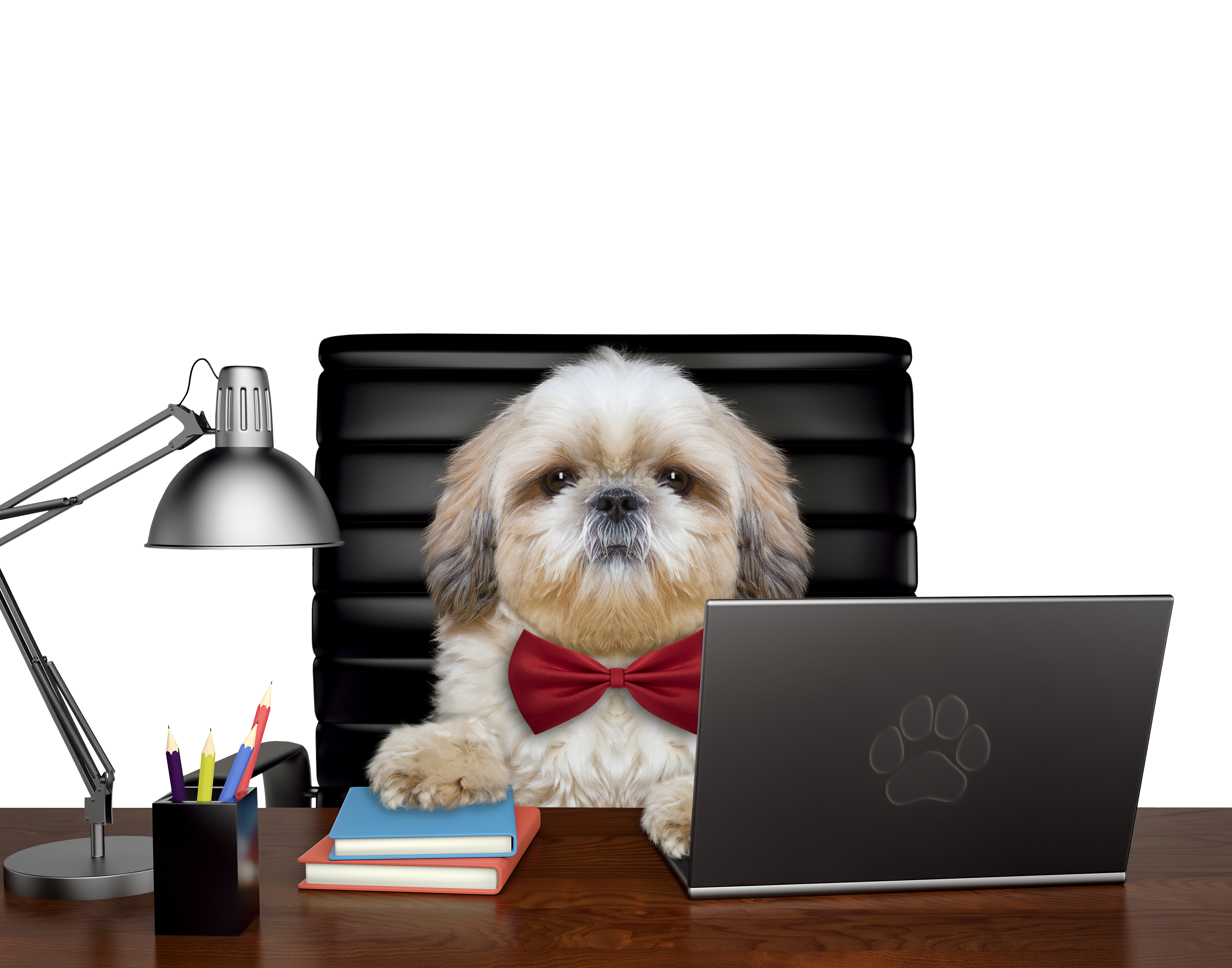 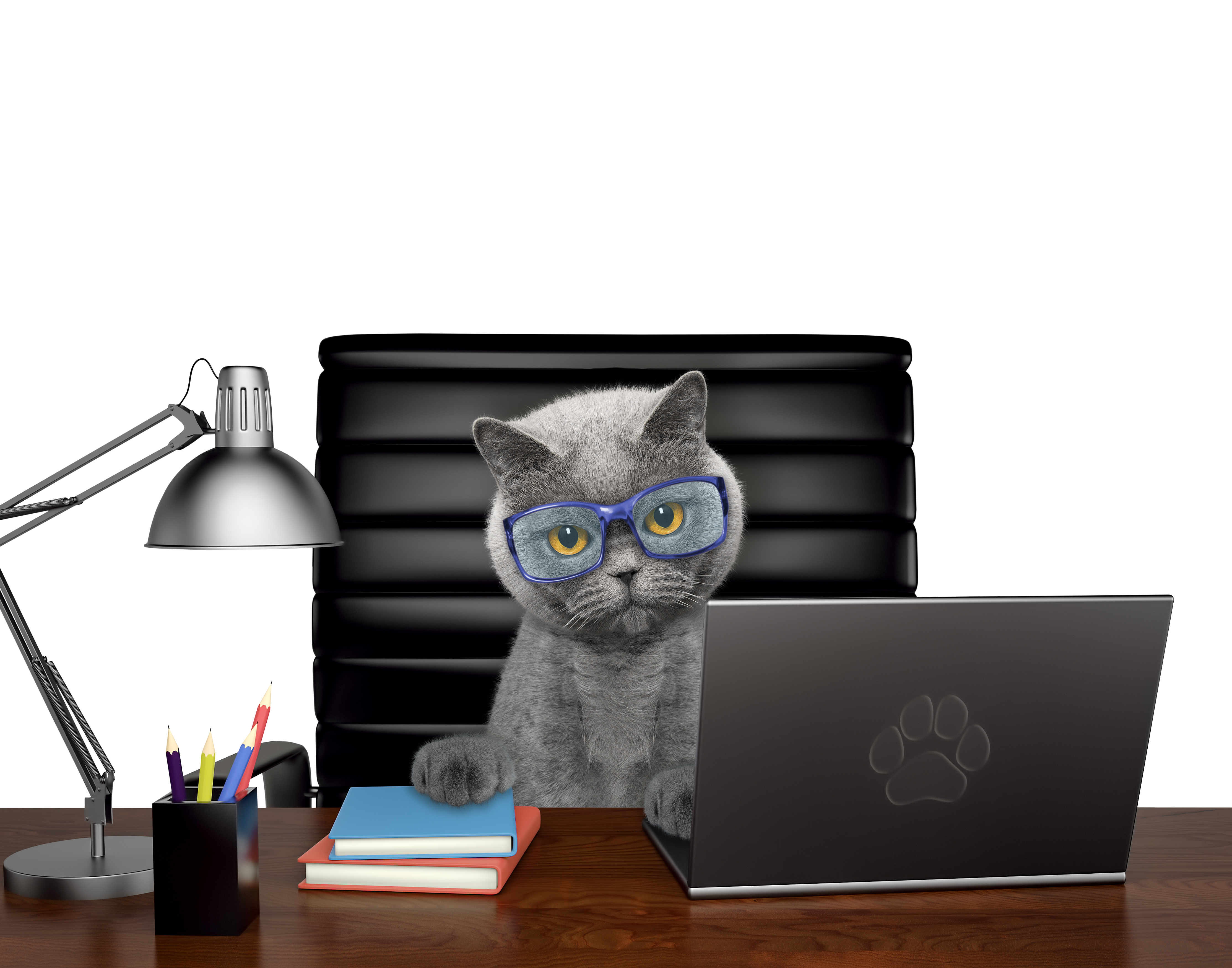 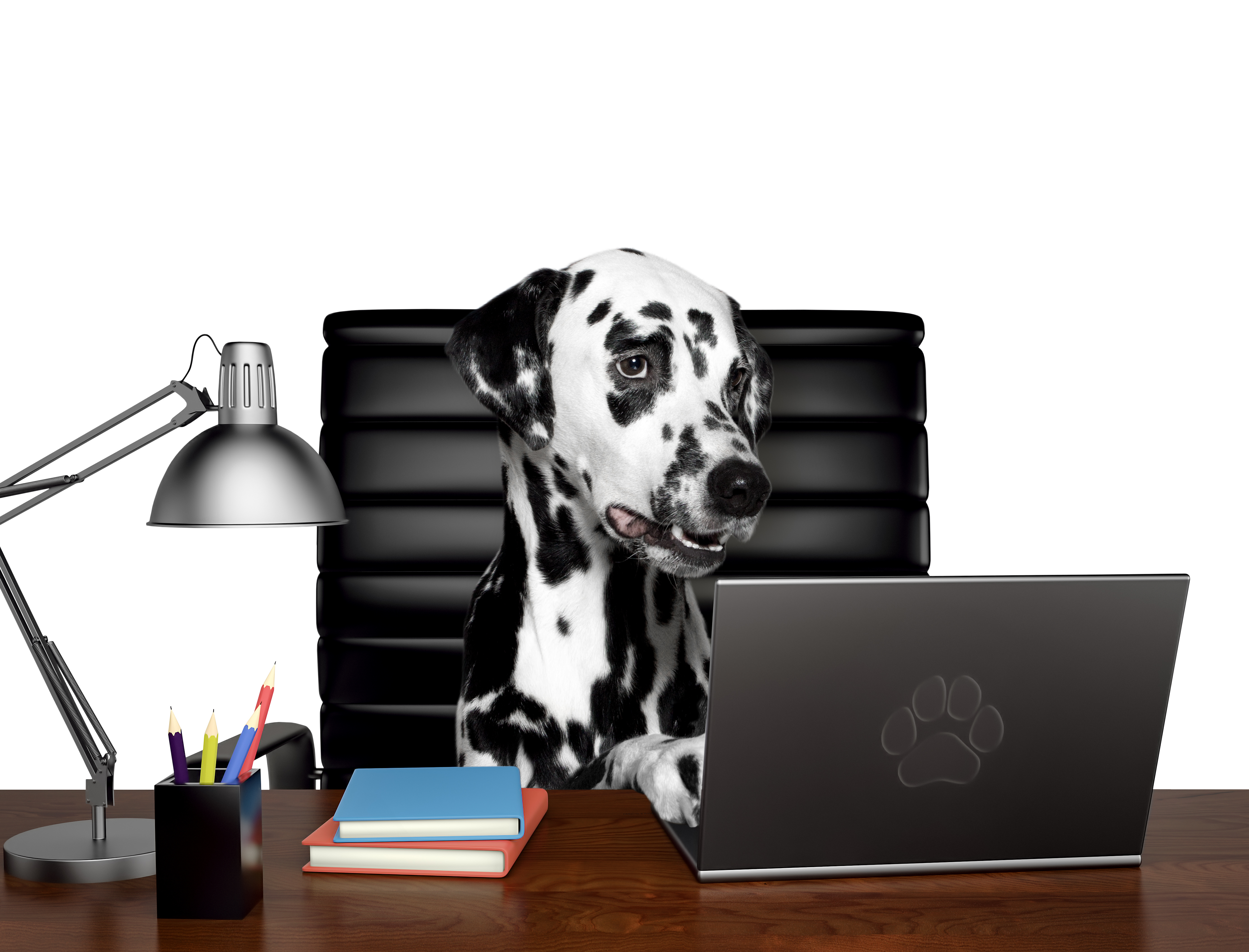 Drupal Nodes
Node = Content 

A piece of content in Drupal, typically corresponding to a single page on the site, that has a title, an optional body, and perhaps additional fields. Every node also belongs to a particular content type.

Examples:
Weekly Briefs
News Release
Department Page
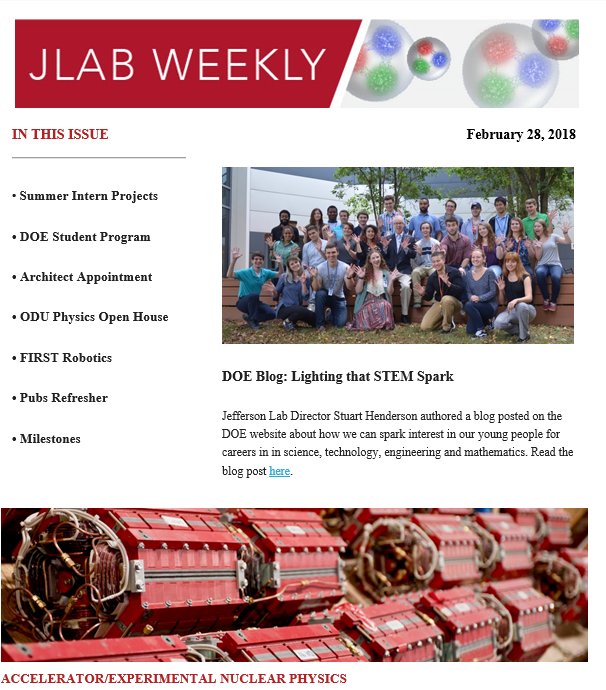 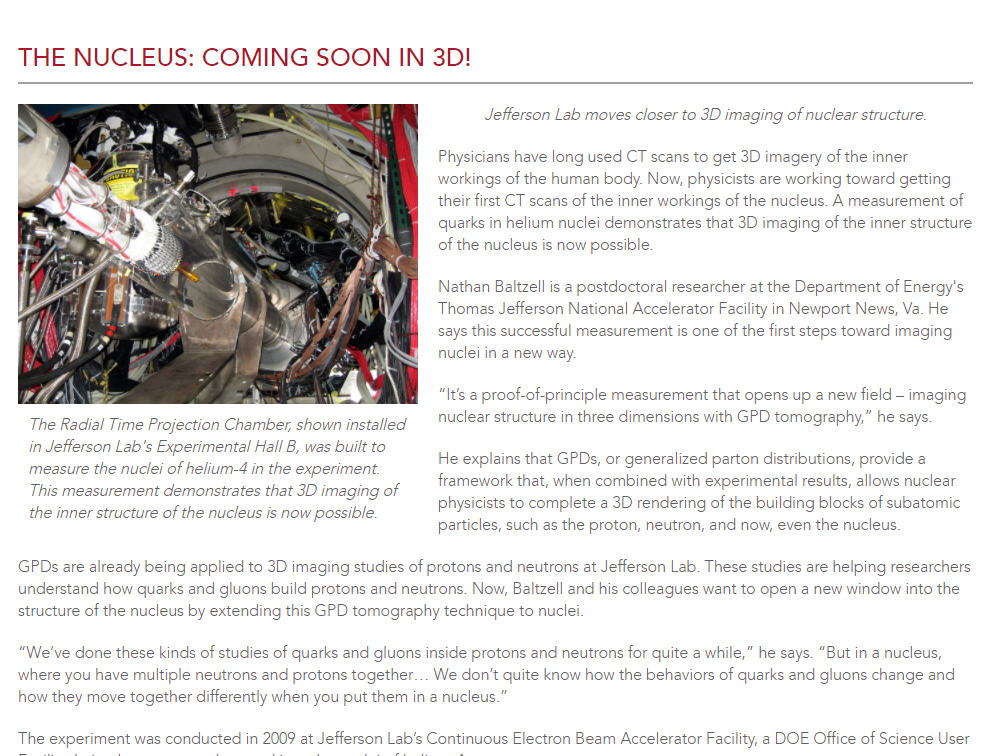 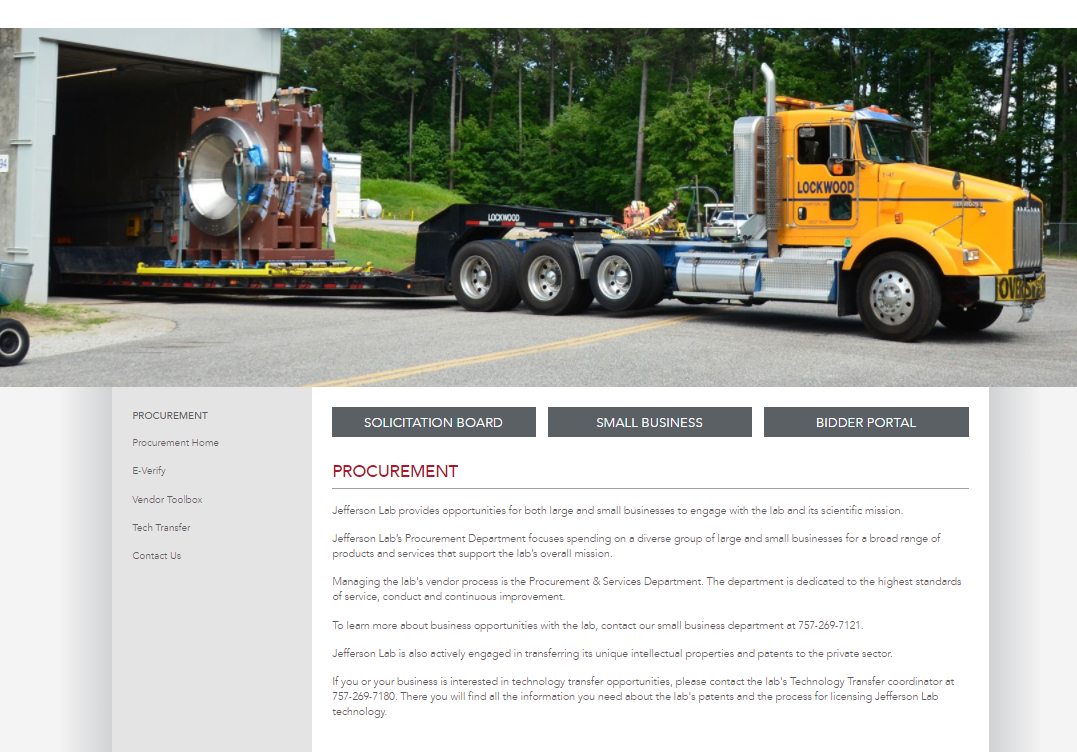 Creating Content: Front- and Backend Connections
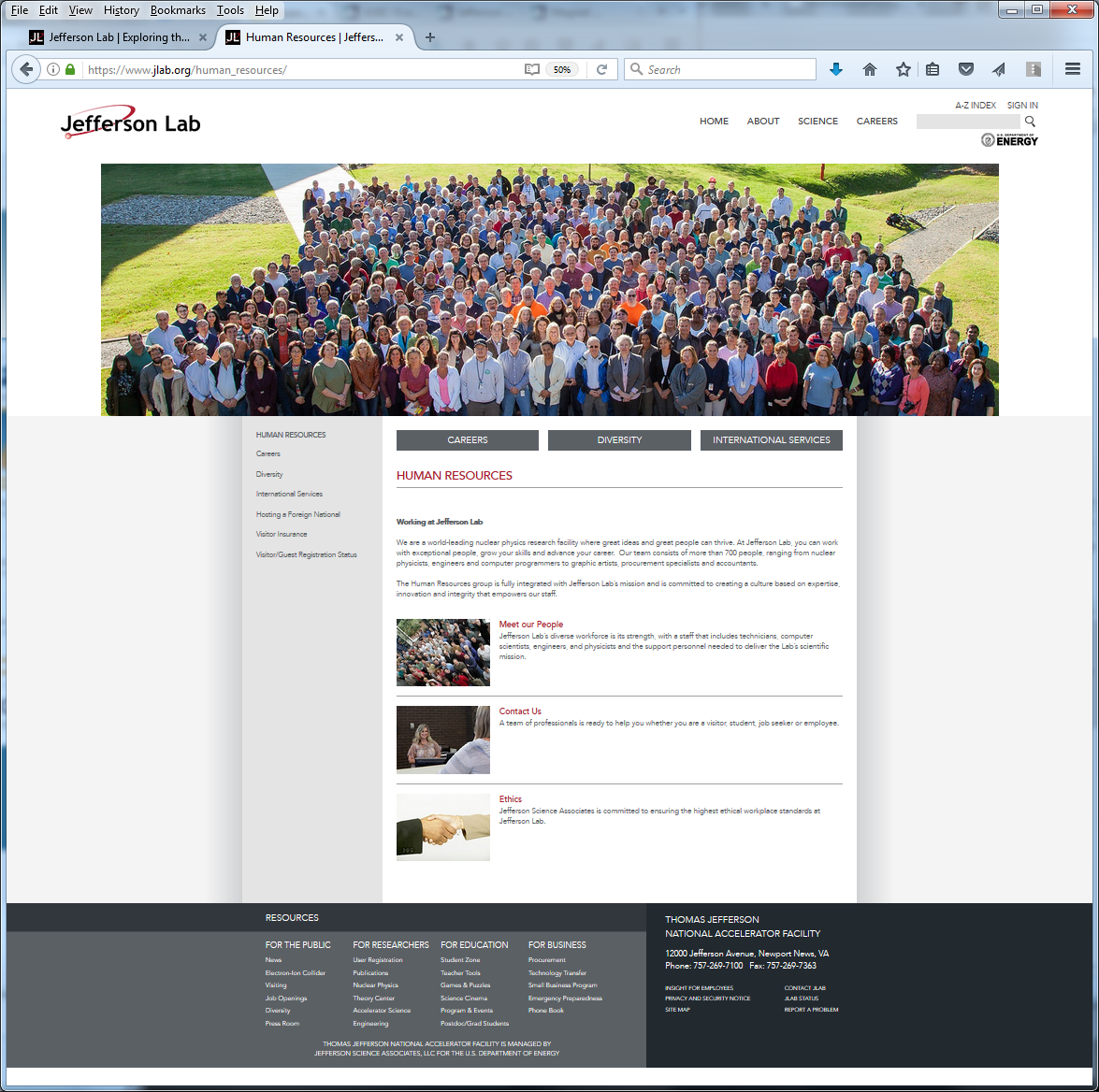 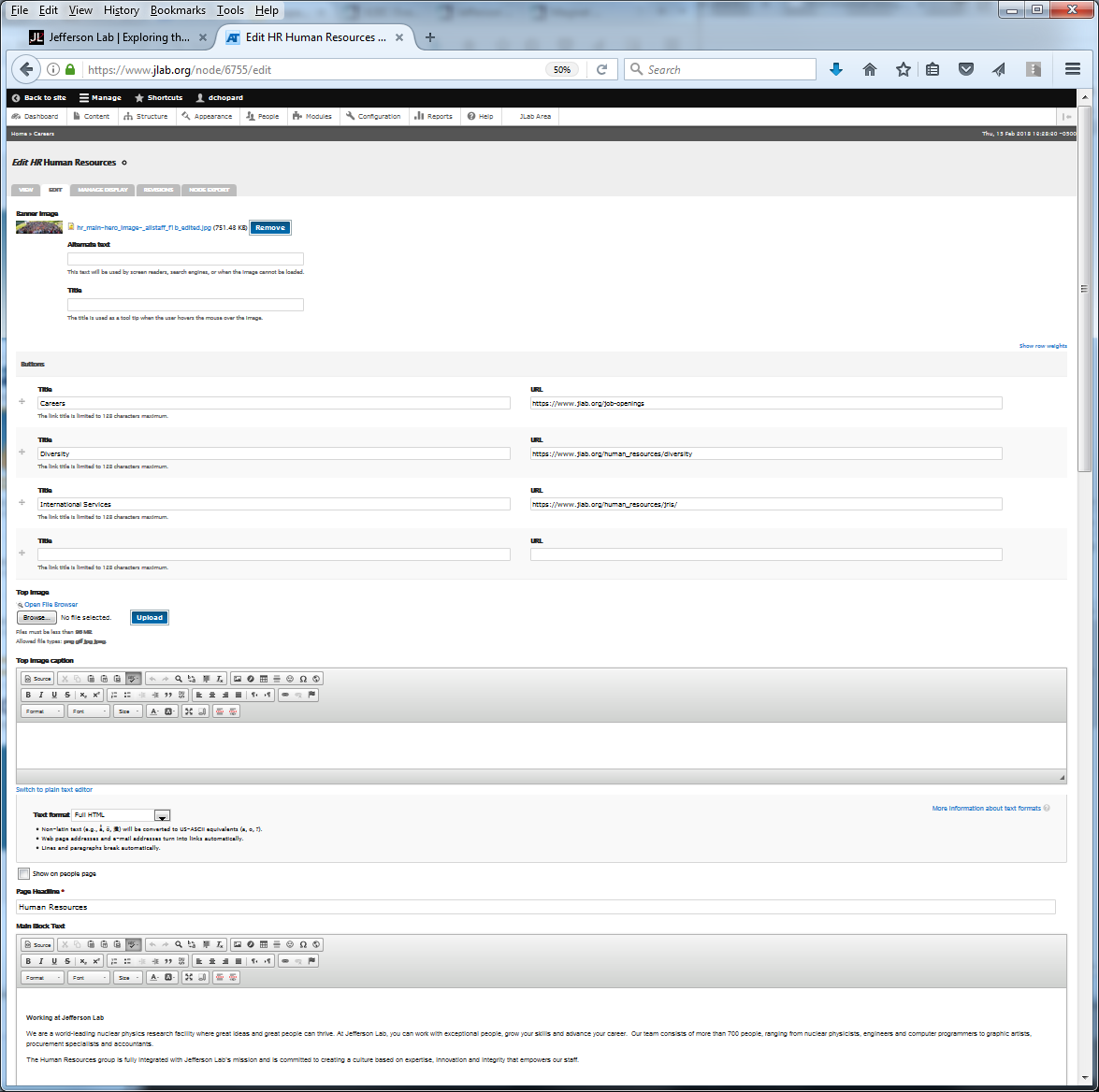 Creating and Editing Content
How To Guide
Practice User Accounts:
Admin Role: 
Username = Lsmith
Password = lsmith34

Editor Role: 
Username = HRosen 
Password = hrosen23

Publisher Role: 
Username = MTakeda 
Password = mtakeda12
Users and Access
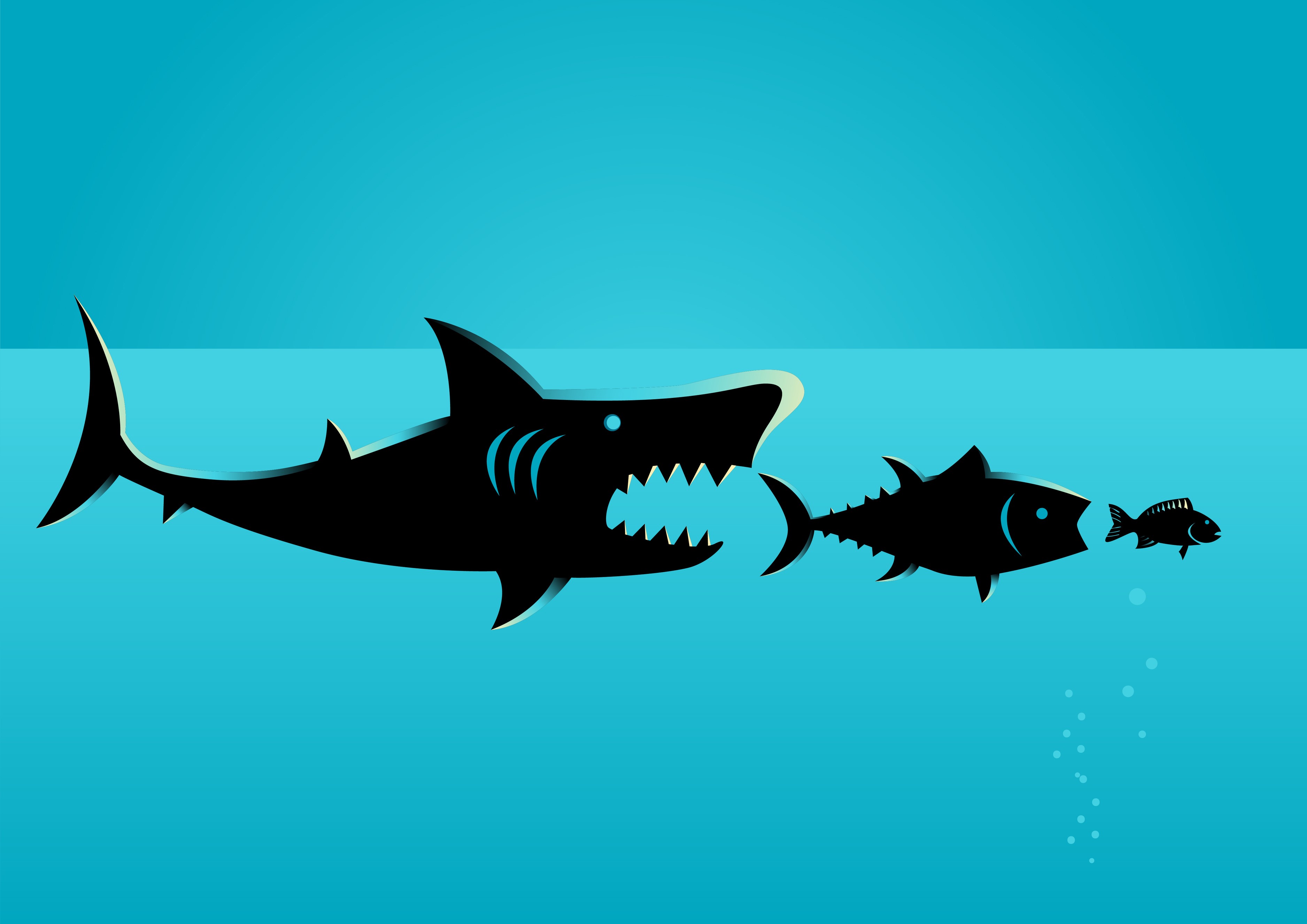 Permissions
Roles
User
Drupal Break
Questions?
Section 2: Student Exercises
During this time, you will do a comprehensive exercise using all of the skills from Section 1.
Practice Accounts
During this training you will use the following users:

Admin Role: 
Username = Lsmith
Password = lsmith34

Editor Role: 
Username = HRosen 
Password = hrosen23

Publisher Role: 
Username = MTakeda 
Password = mtakeda12
Welcome!
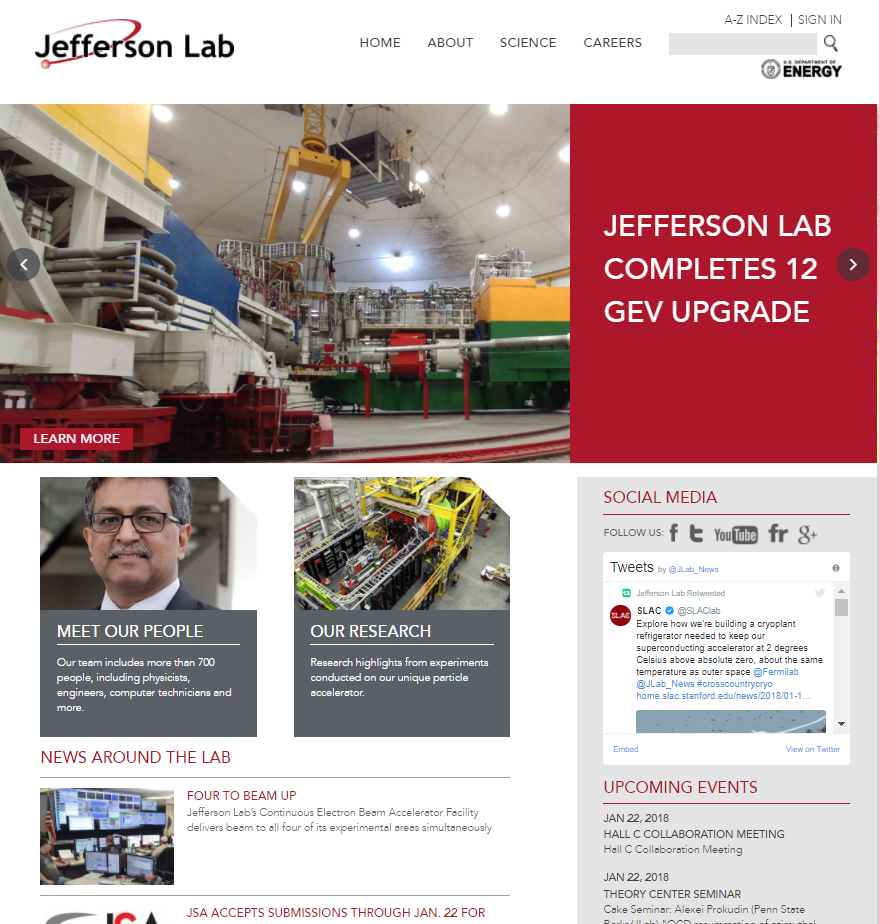 JLab.org Content Editor and Publisher Training
David Chopard
Monday, March 12, 2018